PARTNER MEETING
RE-CVET

Pavol Krempasky
EACEA - Education, Audiovisual 
and Culture Executive Agency 

24-25/11/2016 Nicosia
1
Summary
EACEA – the Agency
Reporting, monitoring
New Skills Agenda for Europe
Education, Audiovisual and CultureExecutive Agency (EACEA)
Operational since January 2006
Management of European funding
Currently one of the largest Executive Agencies with around 460 staff in 2015
Total 2014-2020 budget = €4,809 million
EACEA mandate 2014-2020
Creative Europe
Erasmus+
€ 3 306 million
€ 1 205 million
EU Aid Volunteers
Europe for Citizens
€ 133 million
€ 165 million
CVET projects approved in 2015
5
Erasmus+ dissemination platform
http://ec.europa.eu/programmes/erasmus-plus/projects
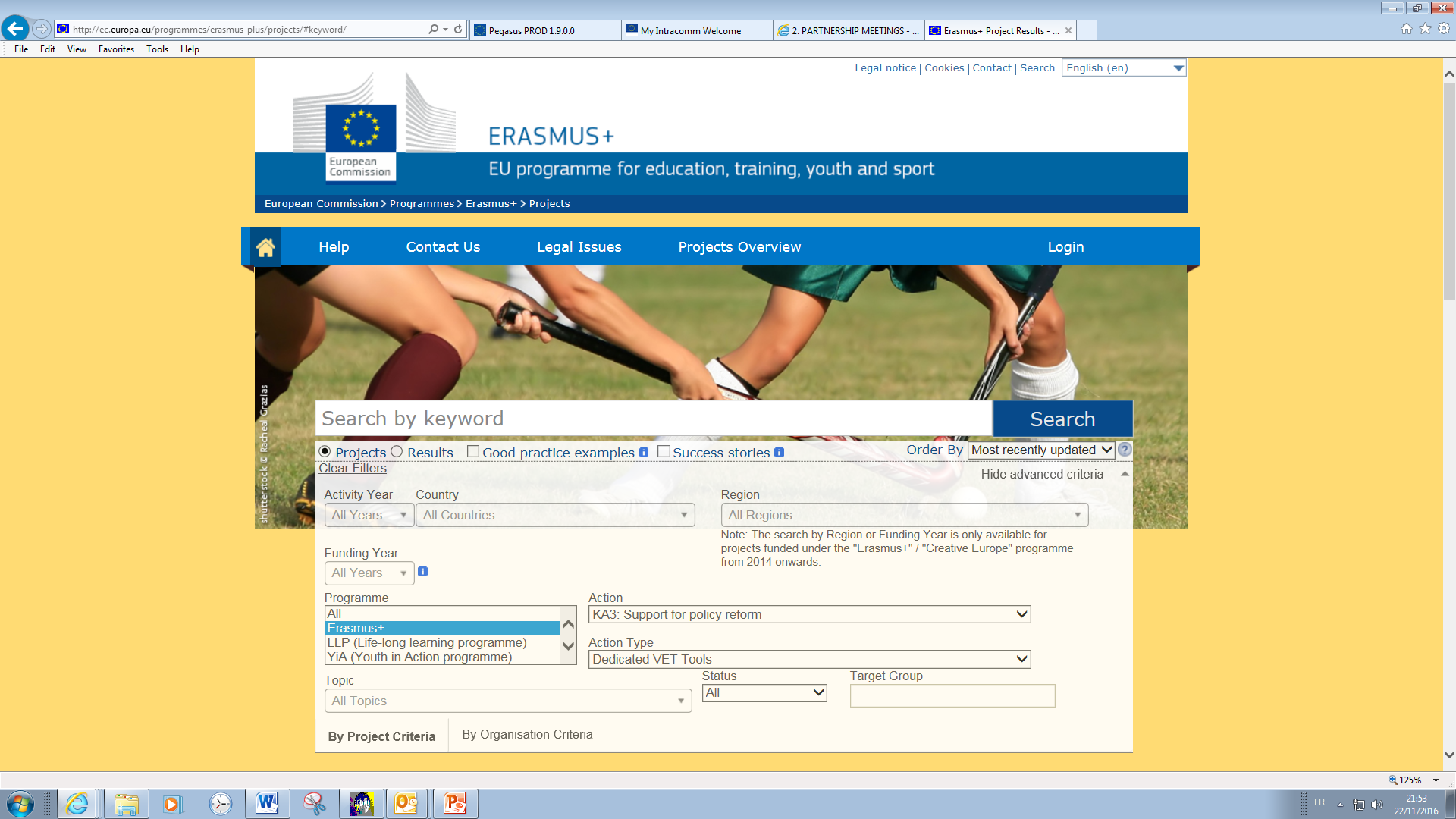 6
Information on monitoring - http://eacea.ec.europa.eu/erasmus-plus/beneficiaries-space/call-eacea-042015-%E2%80%93-comprehensive-policy-frameworks-for-cvet_en  (page 7-9)
Collect info 
Use the correct Report form (e-report for the final report)
Discuss with beneficiaries, EACEA
Collect, check, send supporting documents
Keep all correspondence
Use the correct Handbook
Take into account holidays 
Use logo and disclaimer 
Update the project's web page
Tips for reporting
7
Tips for reporting
At final report stage upload the deliverables into Erasmus+ dissemination platform http://ec.europa.eu/programmes/erasmus-plus/projects
Consult the recommendations from the Agency 
Beware of info plus requested by EACEA
Do not underestimate impact
Read application and call 
Take into account specifics of your partners
Follow policy at EU/national level
Your internal communication platform will be accessible
Lessons learned help others
8
On 20 June the European Commission launched the New Skills Agenda for Europe to boost human capital, employability and competitiveness, adopted on 10 June 2016.
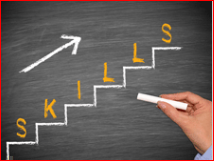 9